Roll and Write
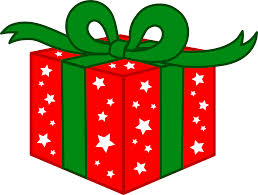 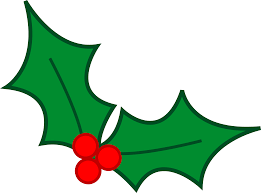 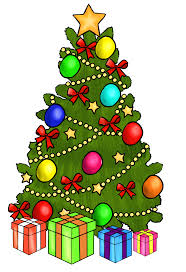 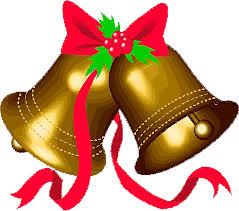 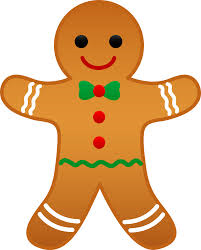 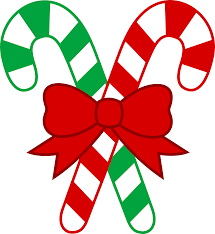